EU request on spatial trade-off analysis between reducing the extent of mobile bottom-contacting gear (MBCG) disturbance to seabed habitats and potential costs to fisheries
Presentation of ICES Advice of 15 April 2024 to SWWAC


Presented by Simon Jennings, ACOM vice-chair
11 July 2024
DGENV request (summarised)
Provide analyses of the economic value of fisheries using mobile bottom contact gears (MBCG), linked spatially to their distribution. 
Define the distribution of fishing value and distinguish ‘core’ and ‘peripheral’ fishing grounds per métier.
Determine the spatial variation in ‘core fishing grounds’ over time.
Provide a trade-off analysis of the potential costs to fisheries of when various proportions of each MSFD broad habitat type per MSFD subdivision are not fished with MBCG.
ICES advice: overview
Advice provided for EU marine waters of the Baltic Sea, Greater North Sea, Celtic Seas, and the Bay of Biscay and the Iberian Coast.
Fishing with MBCG was spatially aggregated into core areas accounting for most of the total landings weight and value, and peripheral areas accounting for a small proportion of total landings weight and value.
On average, for the years 2017‒2022, 90% of MBCG landings value came from less than 50% of the fished area.
Advice includes tables and figures showing core fishing grounds, extent of persistently unfished areas, and reductions in landings value associated with increases in unfished areas by MSFD Broad Habitat Types
Addressing the request
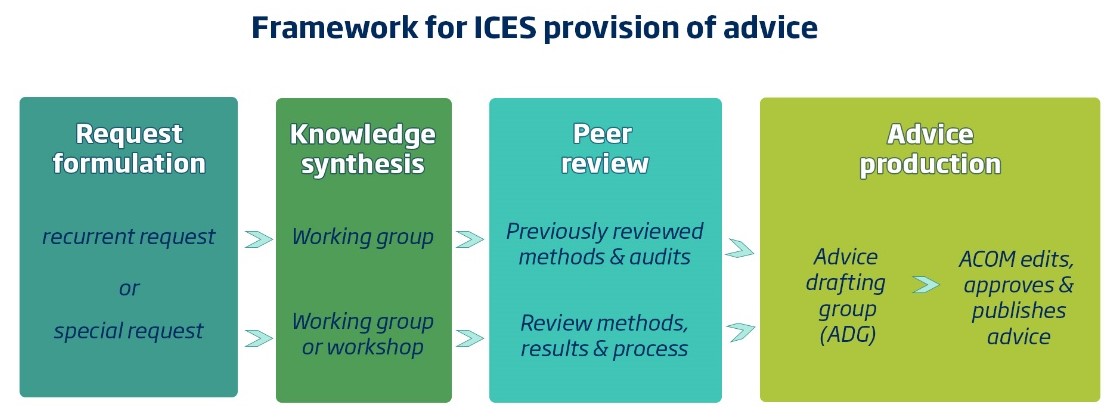 Knowledge synthesis
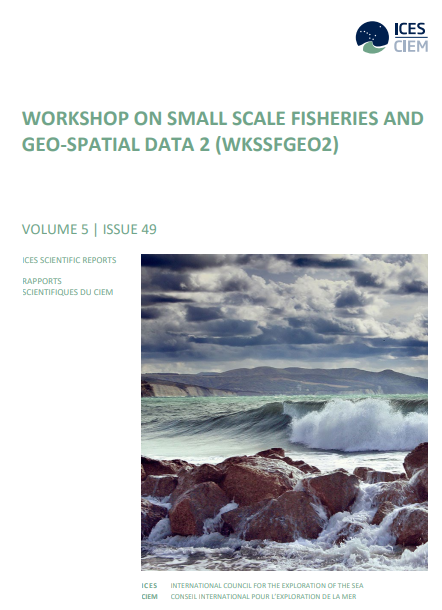 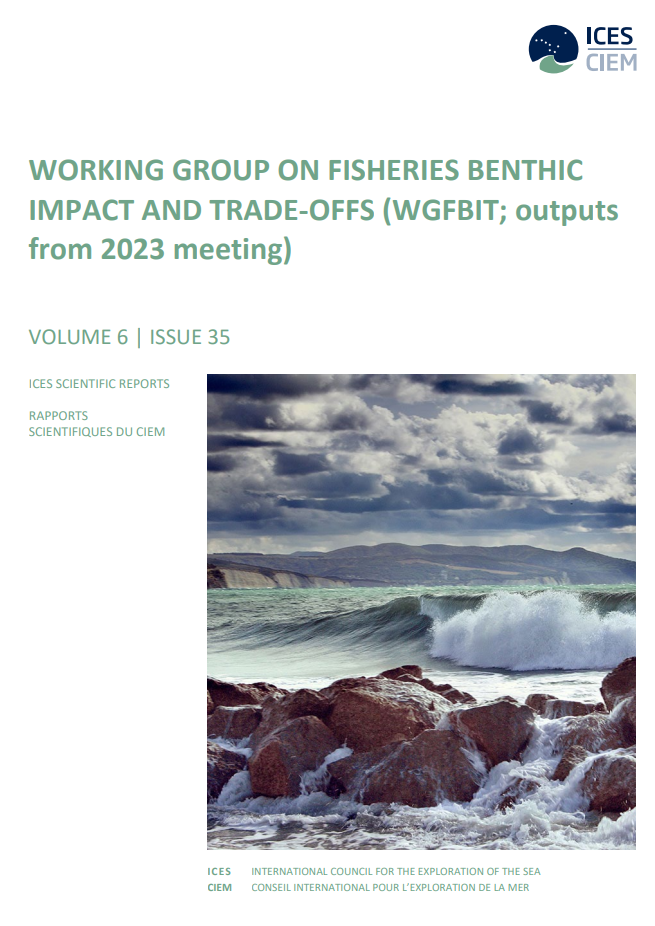 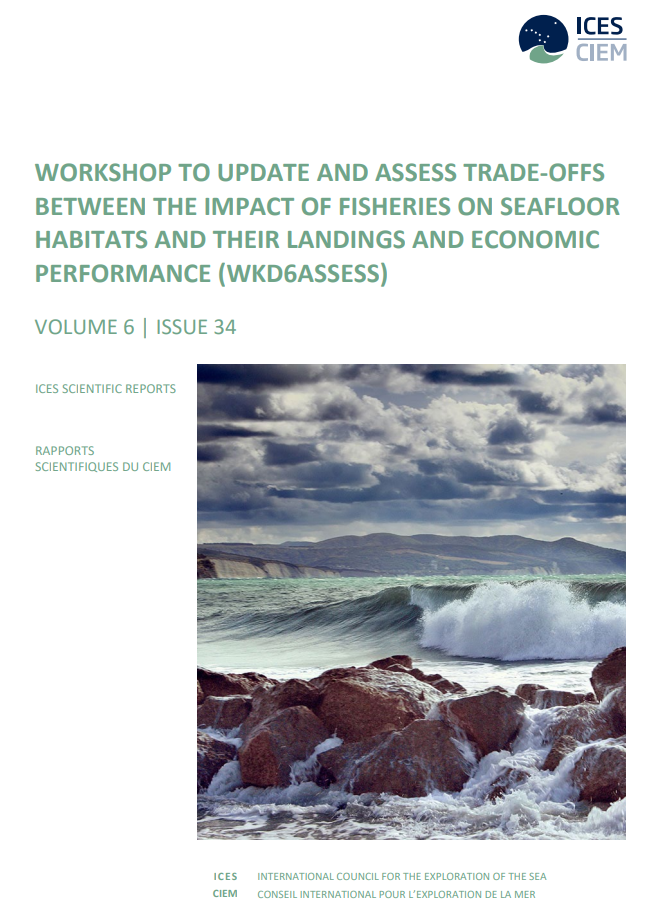 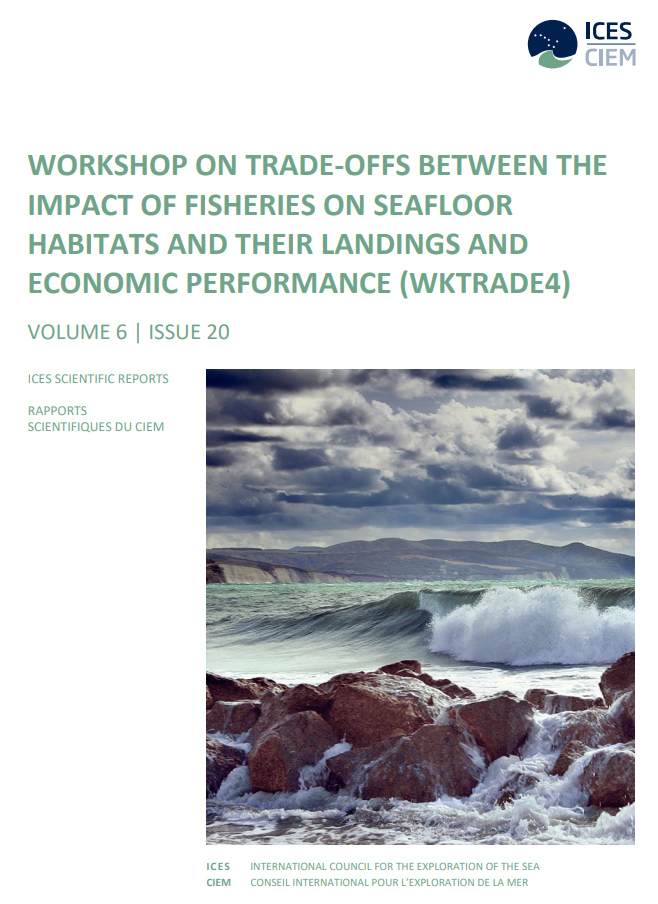 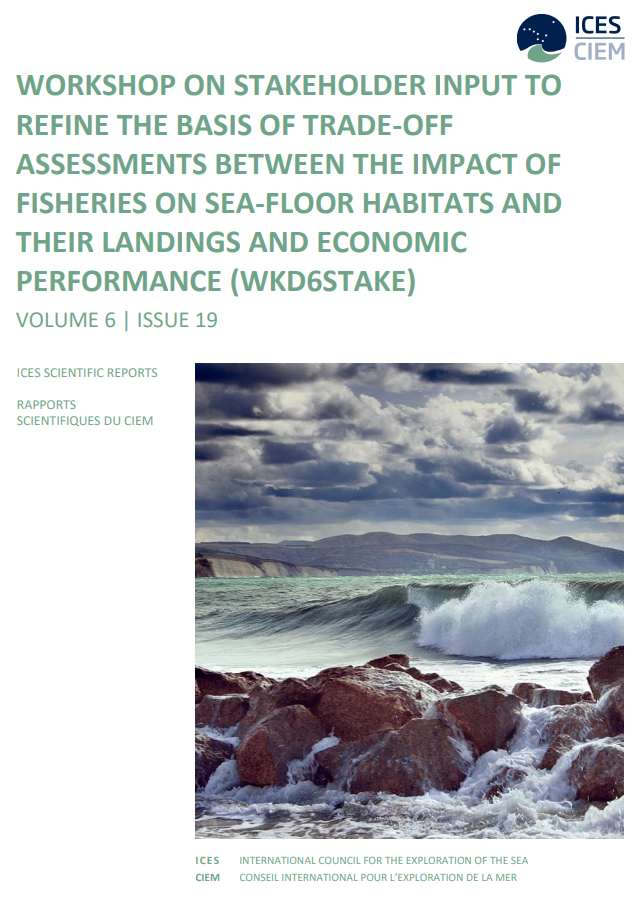 Sources: WKSSFGEO2: https://doi.org/10.17895/ices.pub.22789475; WKTRADE4: https://doi.org/10.17895/ices.pub.25288936; WKD6ASSESS: https://doi.org/10.17895/ices.pub.25567353; WGFBIT: https://doi.org/10.17895/ices.pub.25603191; WKSTAKE: https://doi.org/10.17895/ices.pub.25562580
ICES advice: components
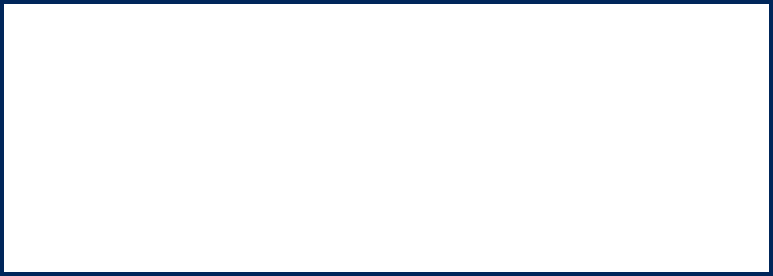 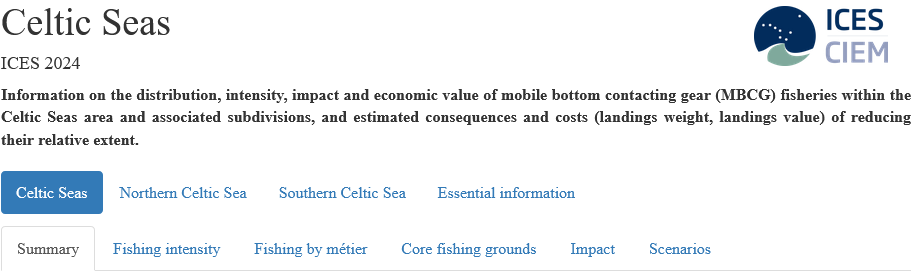 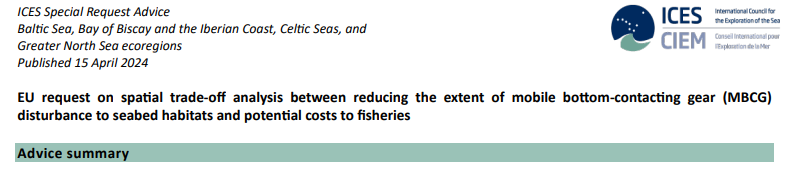 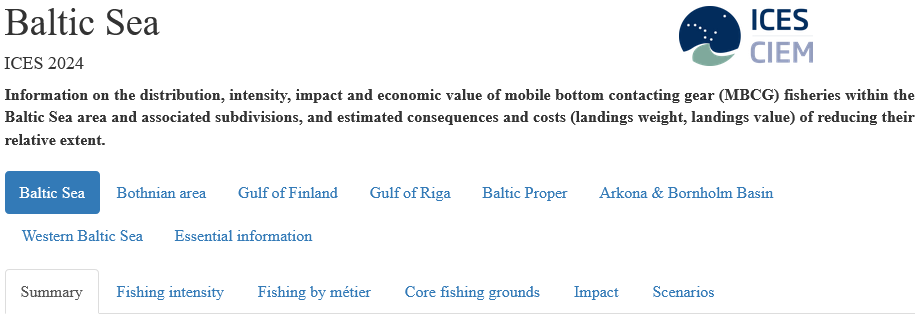 Main advice document:
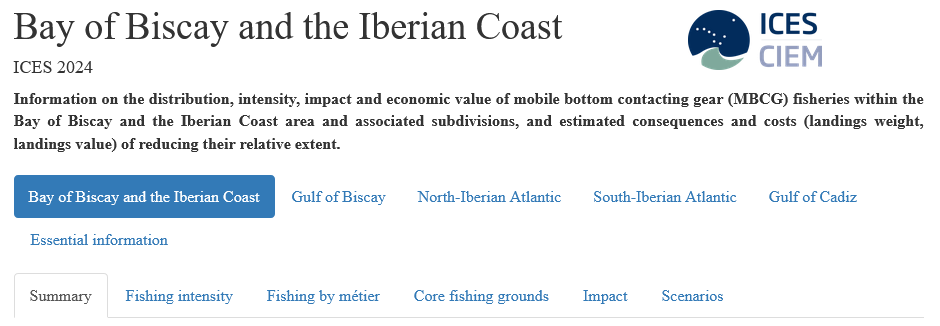 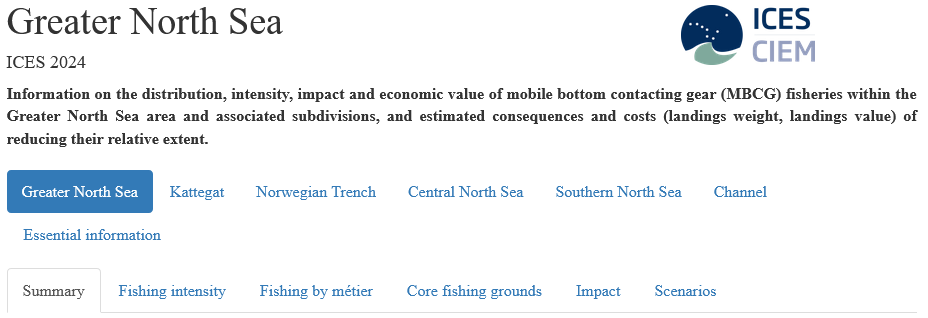 Four interactive html documents:
Interactive html (Bay of Biscay and the Iberian Coast)
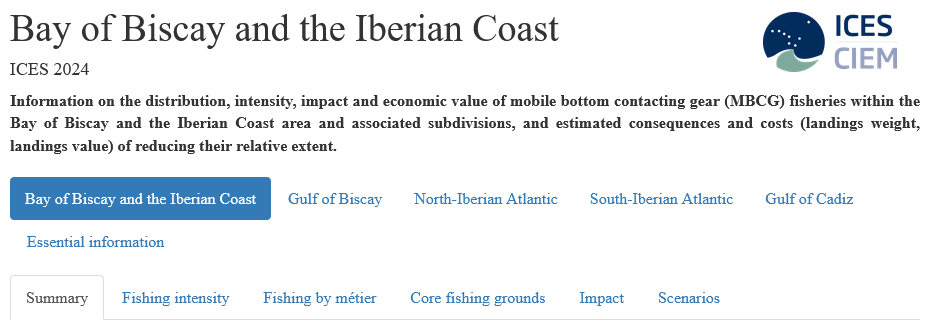 ICES advice: key definitions
Mobile bottom-contacting gears (MBCG): mobile gears that contact the seabed during deployment, including bottom otter trawls, bottom seines, dredges, and beam trawls.
C-square: A grid cell of dimensions 0.05° latitude × 0.05° longitude (extent varies from 25 km2 at 36°N to less than 13 km2 at 66°N).
Swept-area ratio (SAR): the sum of the area swept by a defined set of MBCG in one c-square in one year, divided by the extent of the c-square. 
Métier: Defined by MBCG fishing gear and target species group.
Core fishing ground: the smallest area yielding 90% of landings value, evaluated annually at the c-square scale (for a defined métier and area).
Elements of the advice
Fisheries yields and value
Pressure
Sensitivity
Impact
Landings weight 
and value
VMS records
From VMS data linked to métiers and gear dimensions
From rates of recovery of seabed fauna, estimated from longevities
From the balance between depletion and recovery, from PD models
Fishing impacts
Logbook data
Fisheries yield and value
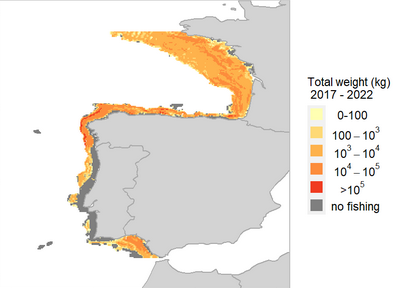 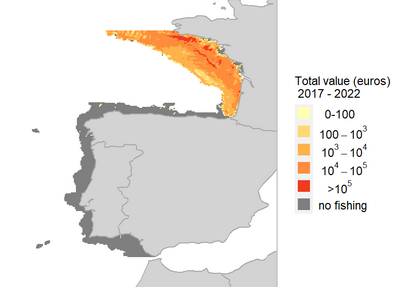 Grey areas are marked ‘no fishing’ information and largely indicate areas and fleets with missing data
Core fishing grounds 
(example OT_DMF Otter trawl demersal fish, where core >90% landings value)
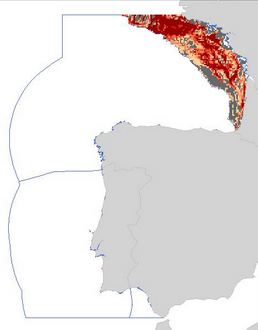 Number of years as core fishing ground
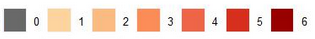 Core fishing grounds 
(interannual stability, by métier)
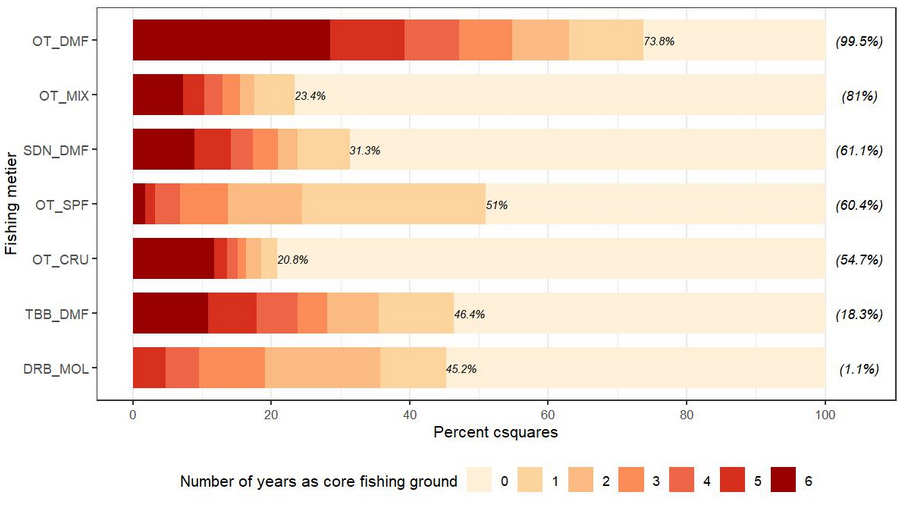 Fishing impacts (example)
Pressure
Sensitivity
Impact
From VMS data linked to métiers and gear dimensions
From rates of recovery of seabed fauna, estimated from longevities
From the balance between depletion and recovery, from PD models
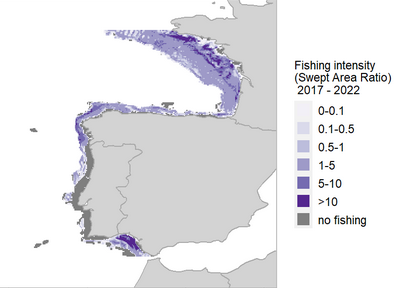 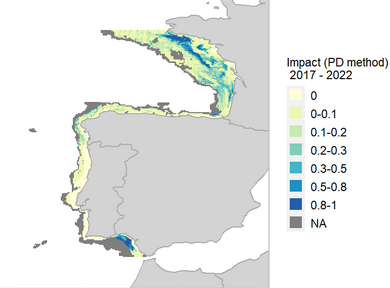 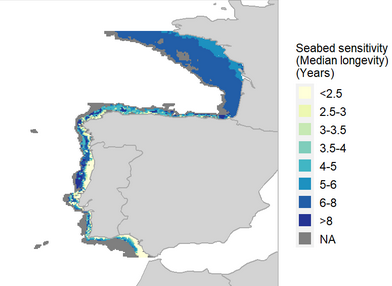 Fishing activity: extent
Tradeoffs: high level example
Estimated percentage reductions in landings value when realising a minimum percentage unfished extent of all MSFD Broad Habitat types
Thank you
For further information: 
https://doi.org/10.17895/ices.advice.25601121